Stevan Djurdjević1,2 and Zorica Popović2


1University of Montenegro, Faculty of Natural Sciences and Mathematics, Montenegro
2Faculty of Physics, University of Belgrade, Serbia

BPU11, 28.8.-1.9.2022.
Model and formalism
Model and formalism
Model and formalism
Shematic illustration of reflection and transmission at the ferromagnetic barrier of ELQ injected from the left superconductor for spin-up (a) and spin-down (b) projection.
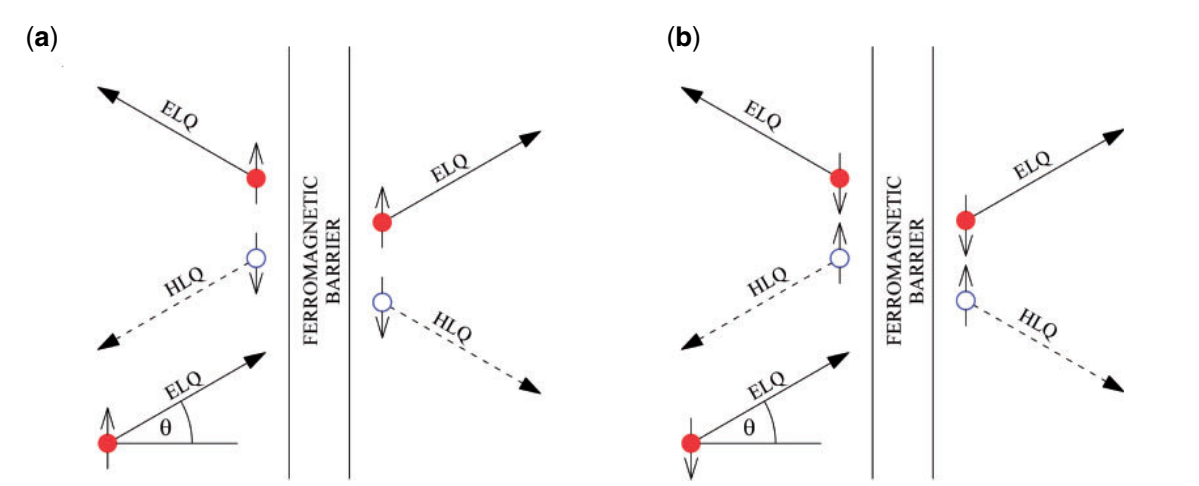 S. Djurdjević and Z. Popović,   Progres of Theoretical and Experimental Physics 2021, 083I02 (2021).
Model
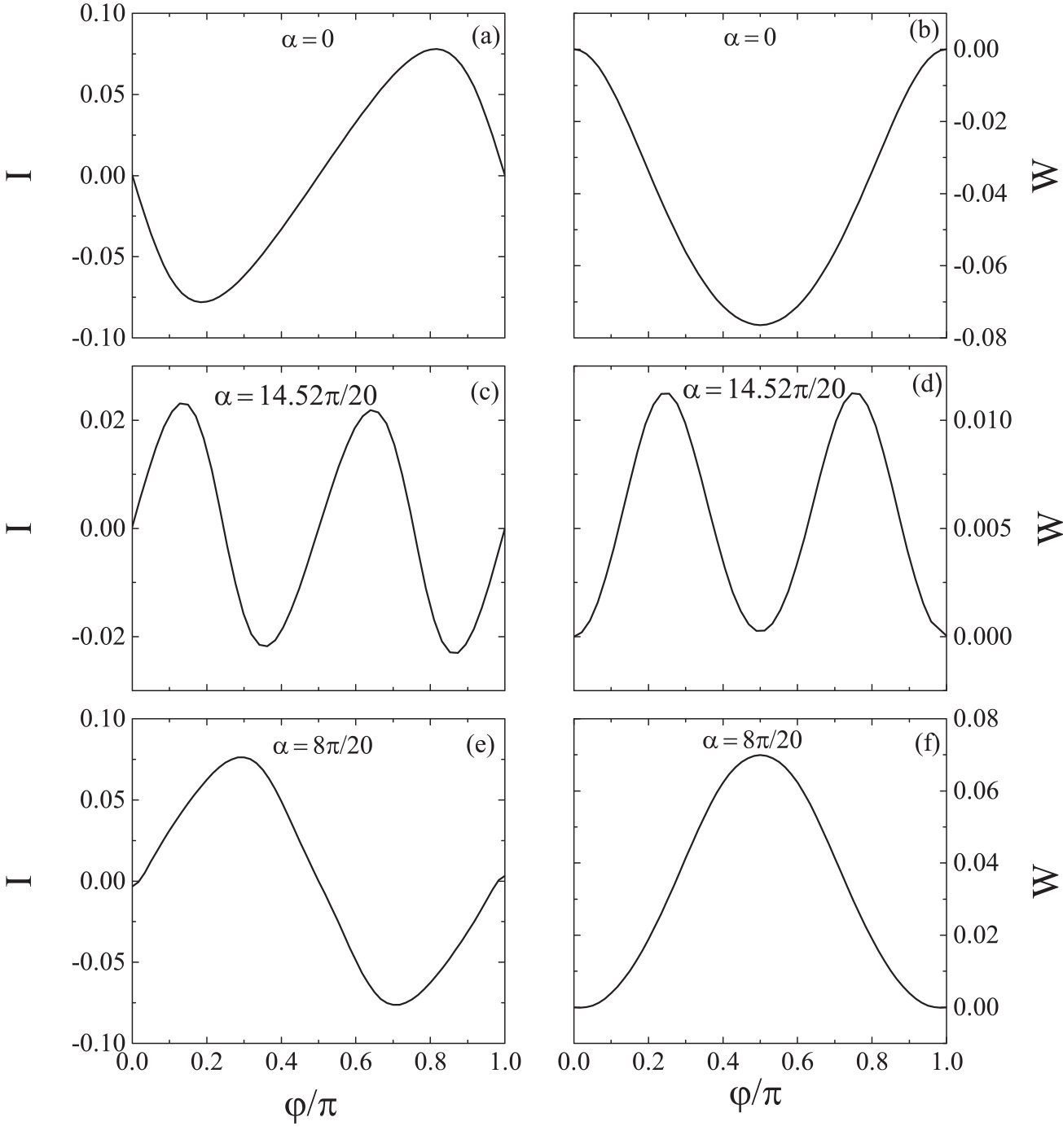 S. Djurdjević and Z. Popović,   Progres of Theoretical and Experimental Physics 2021, 083I02 (2021).
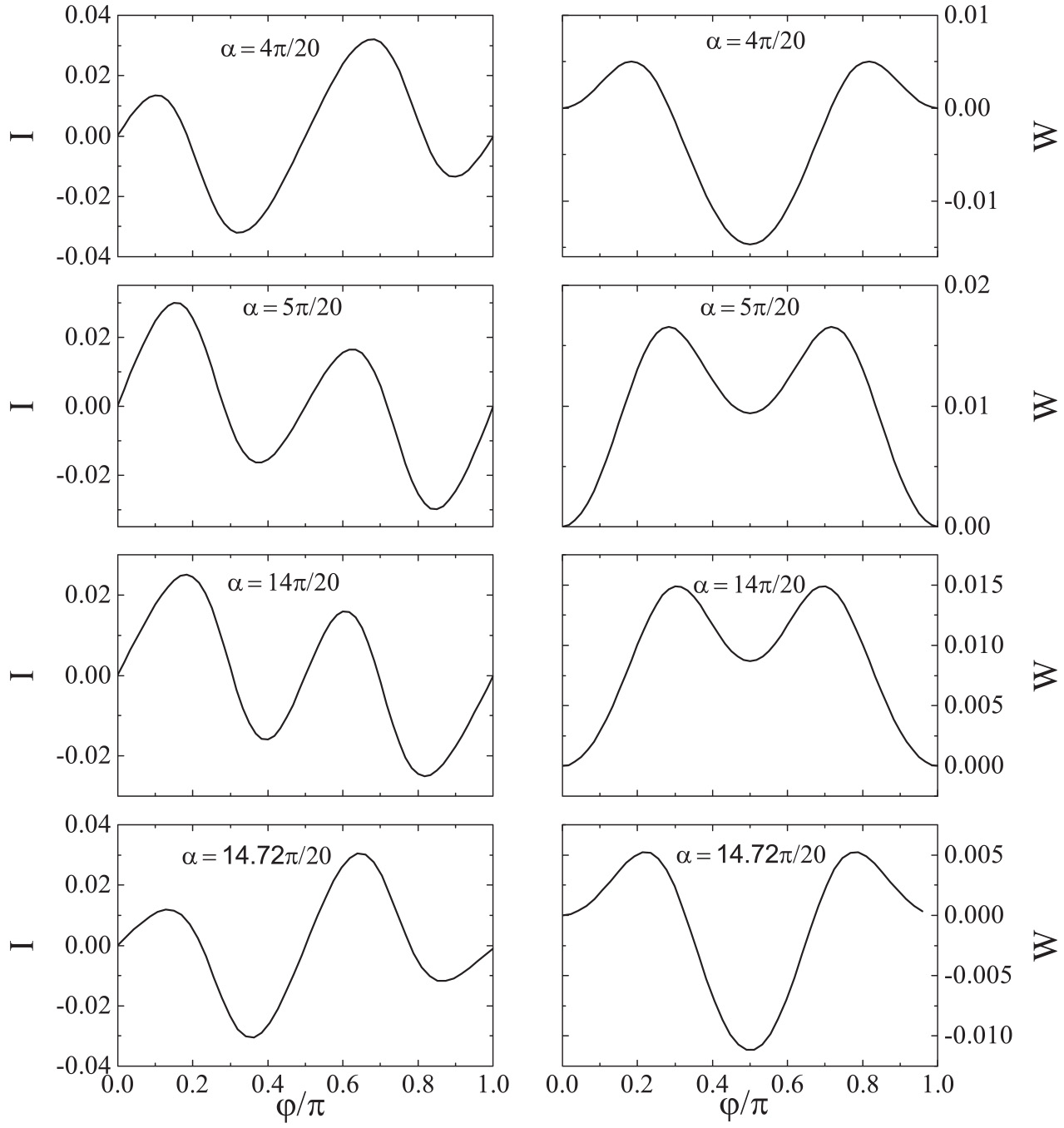 Shaded zones around semicircles present the area of parameters where stable and metastable states can coexist.
What happens on higher temperatures?                                                                                     CPRs
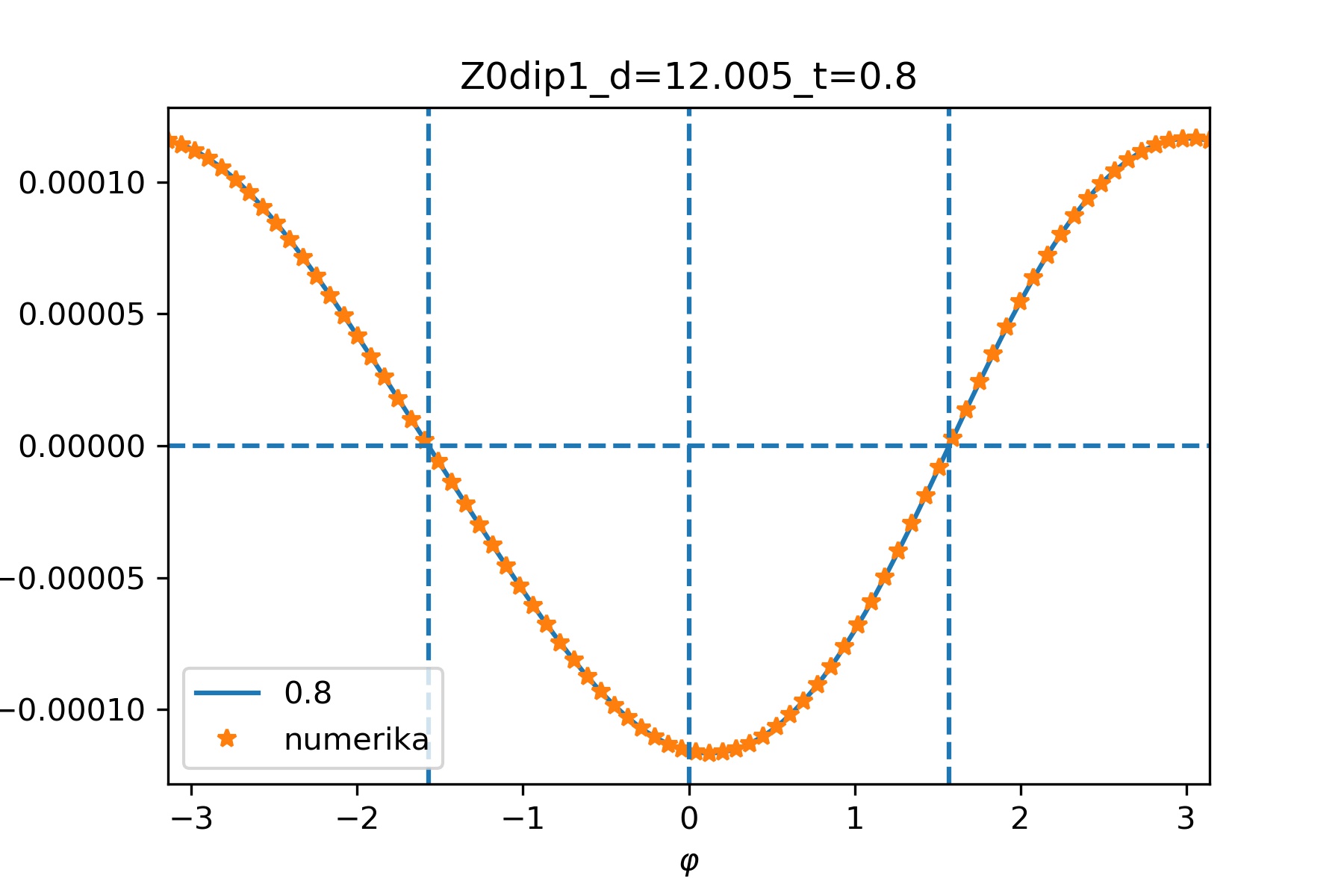 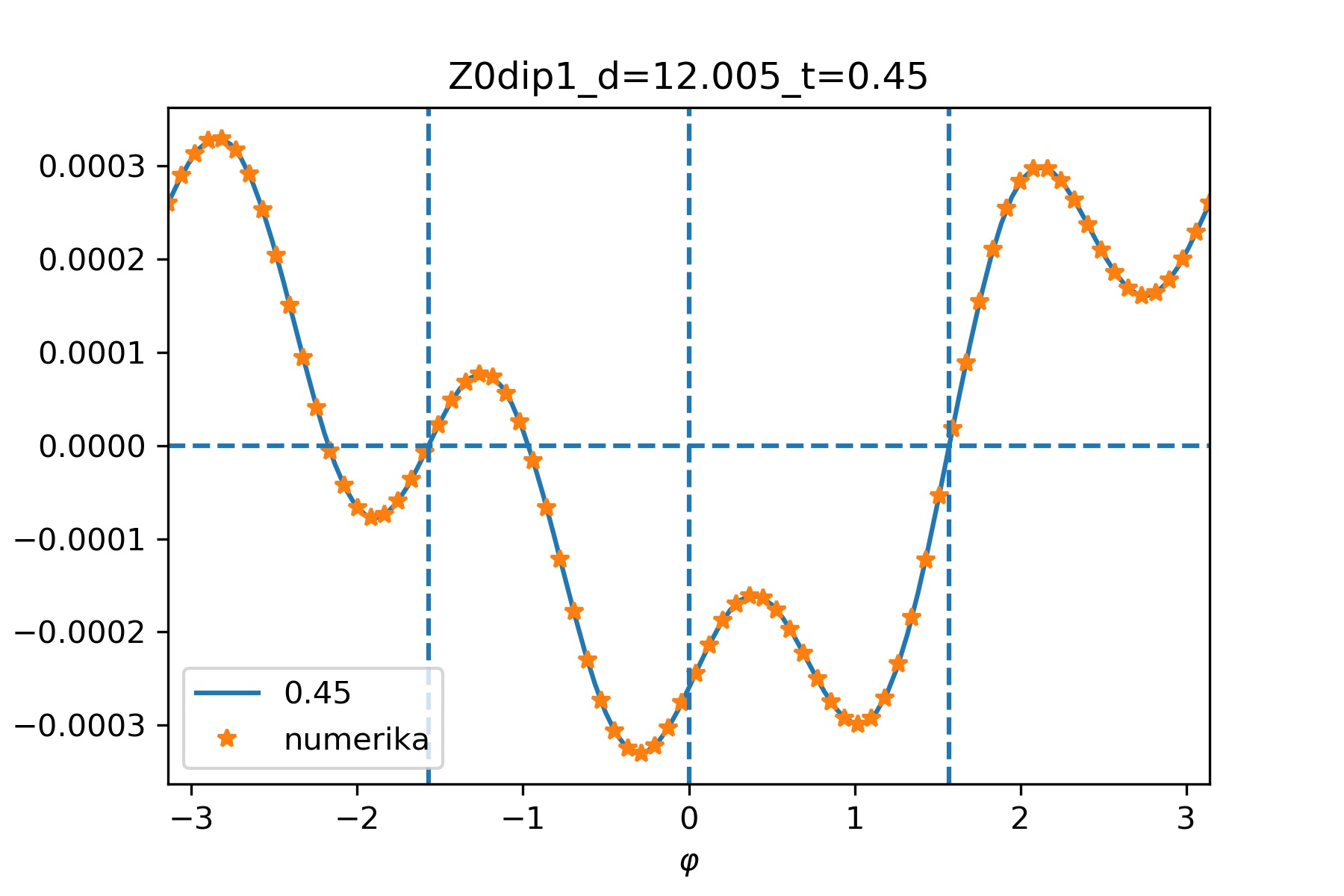 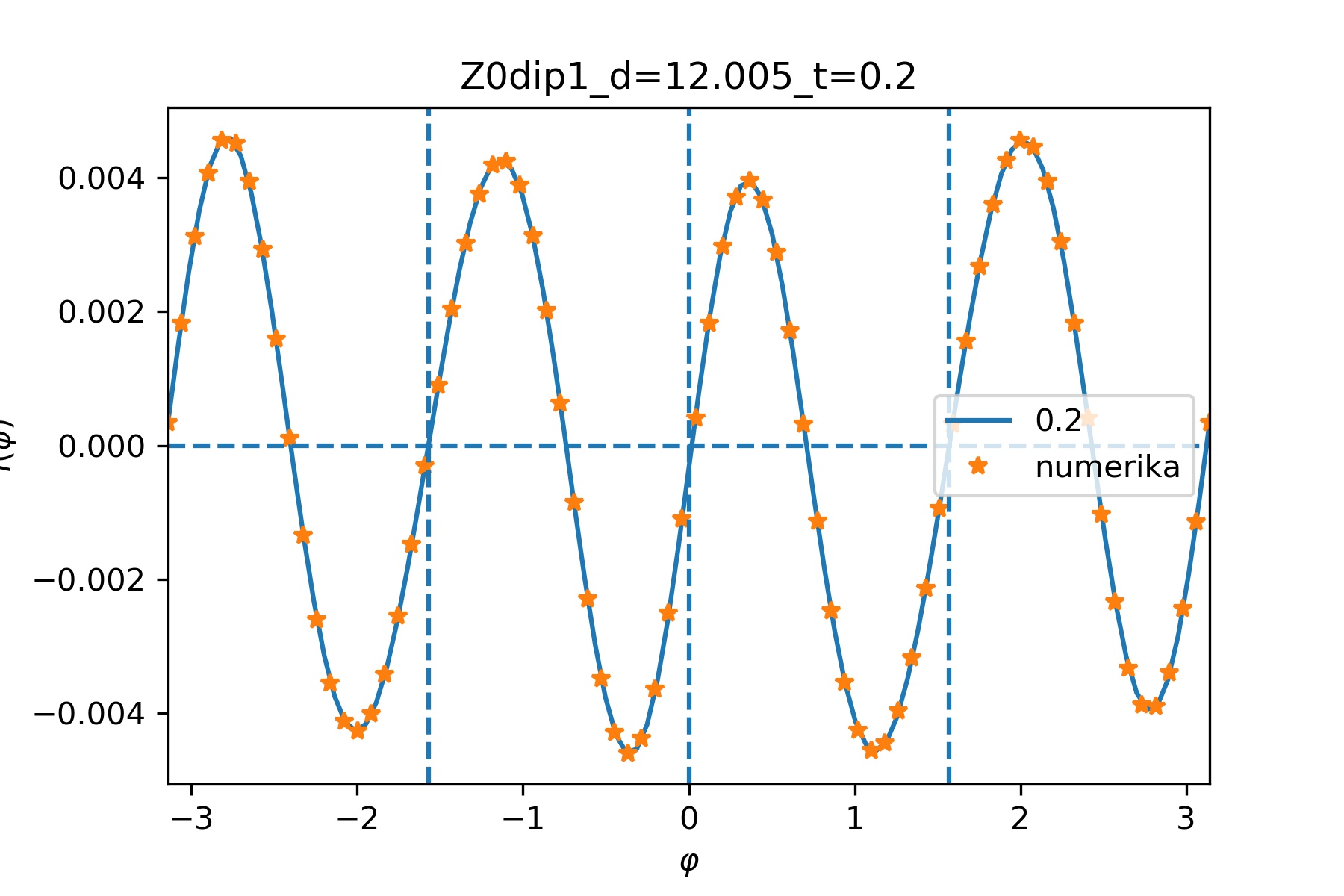 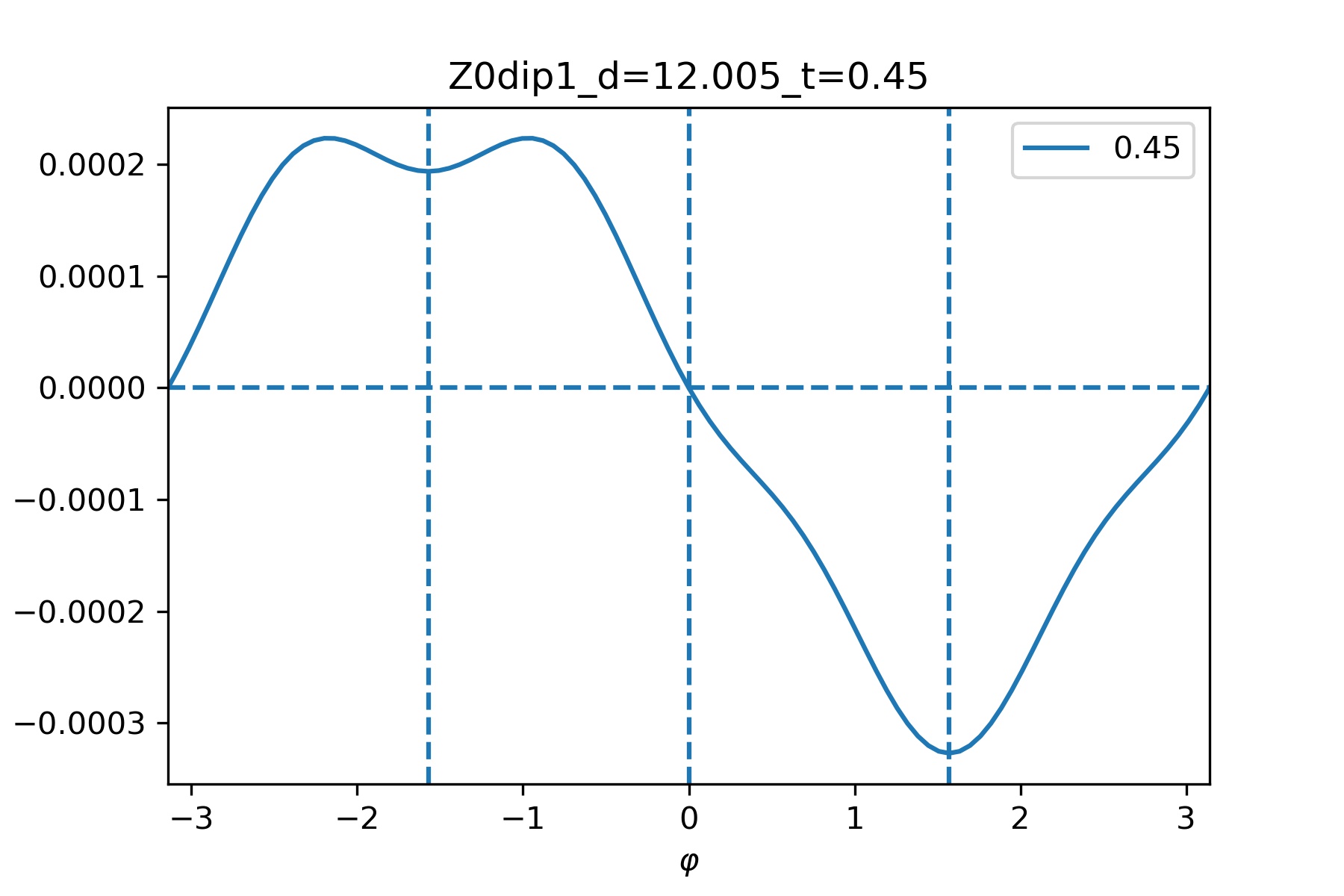 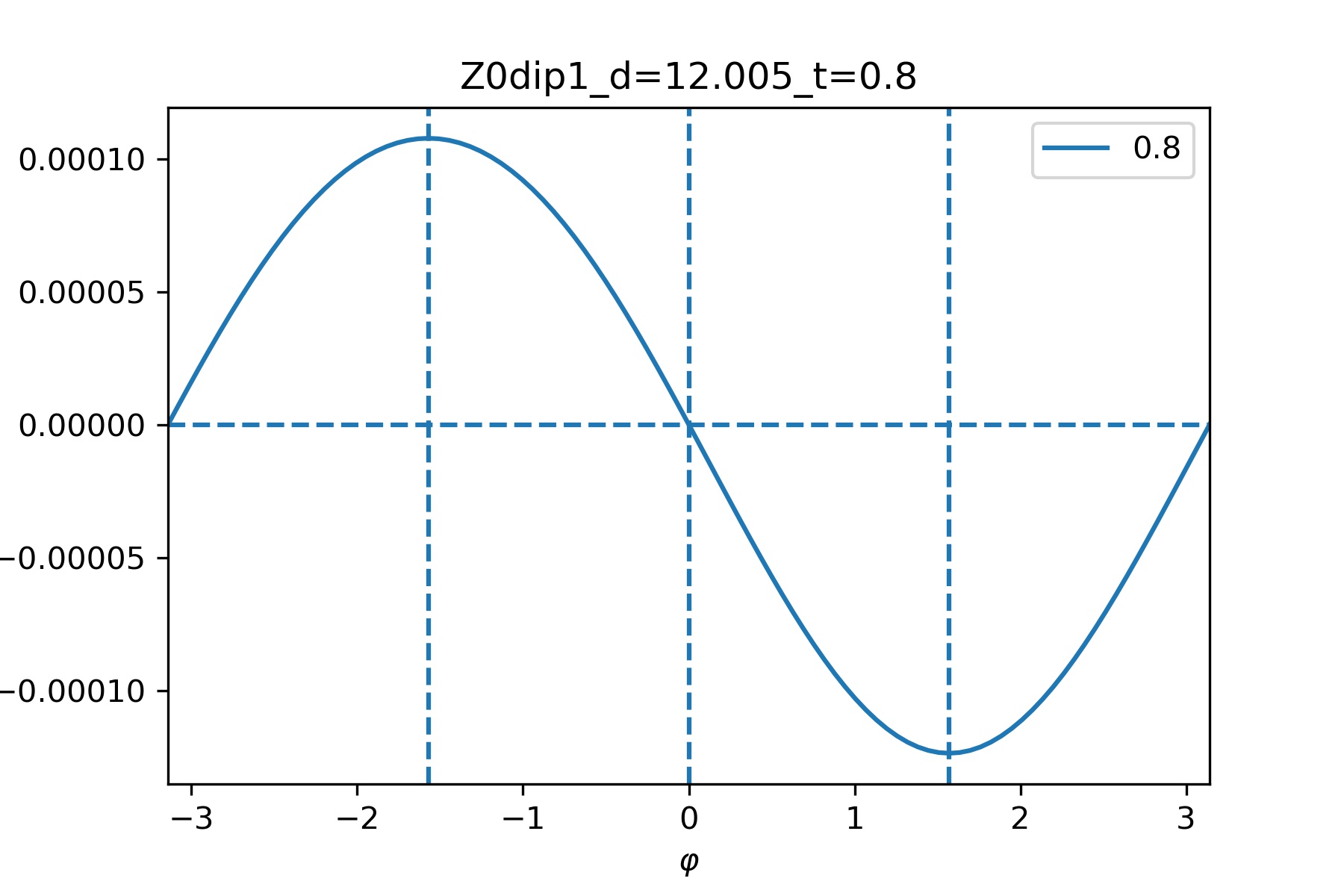 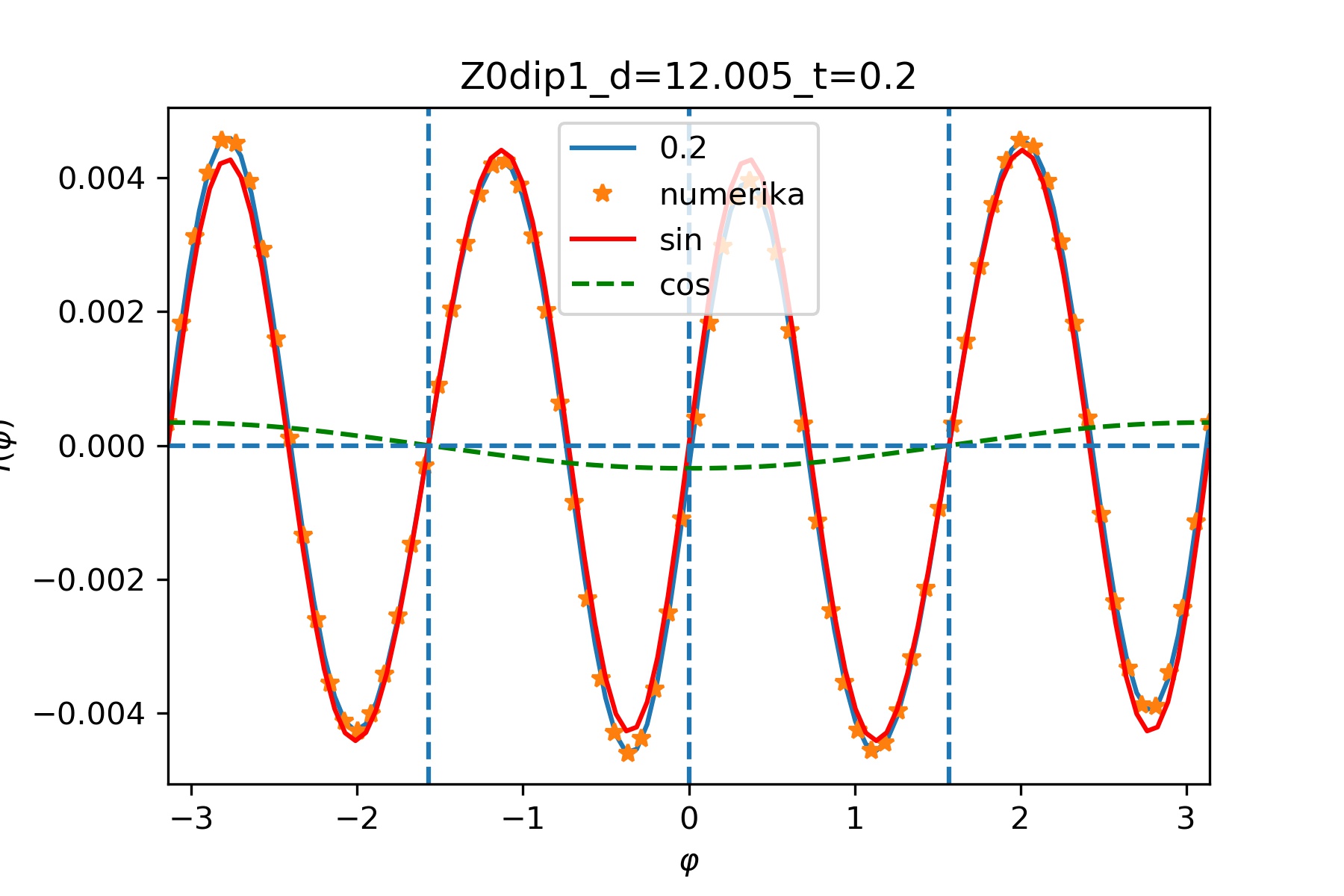 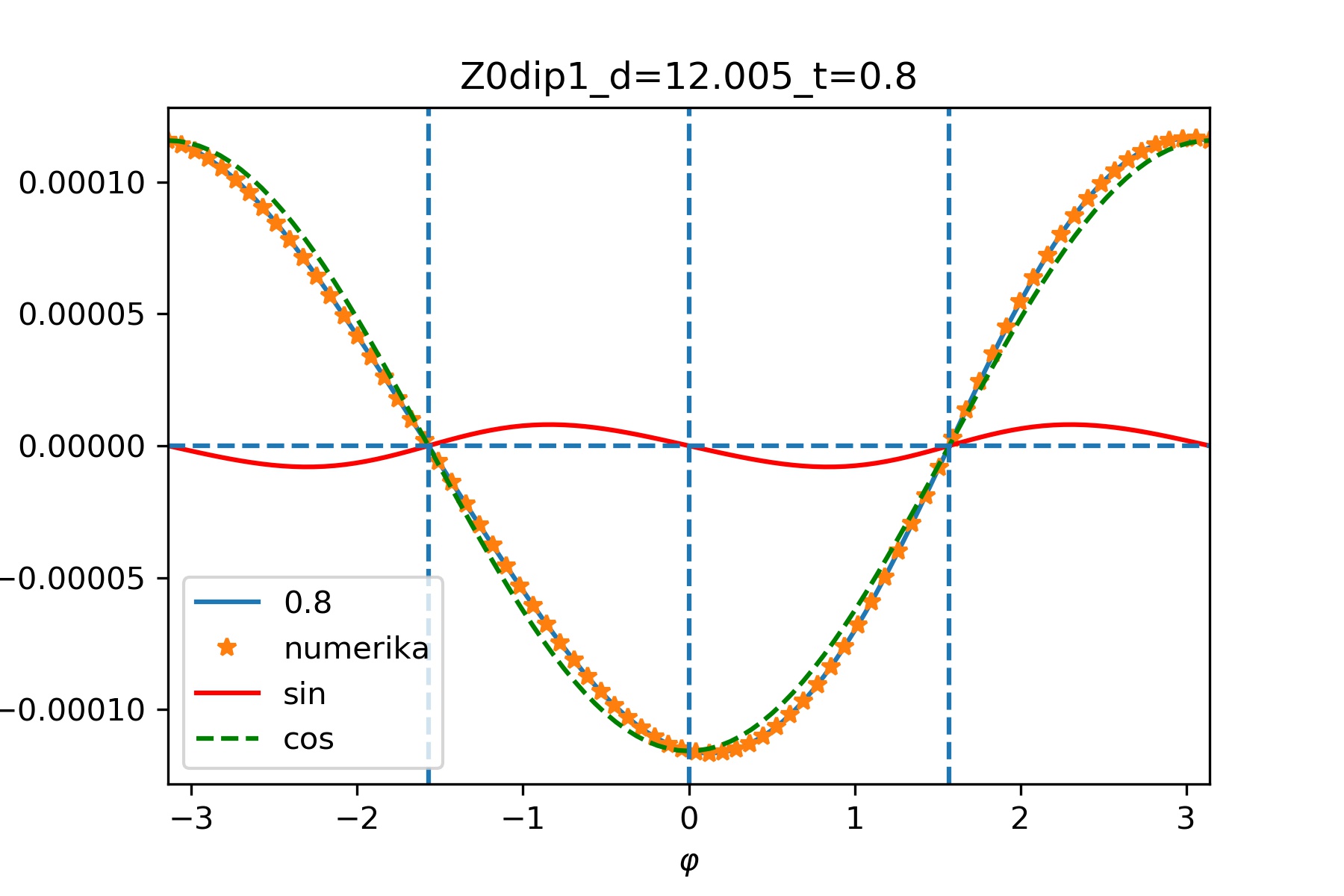 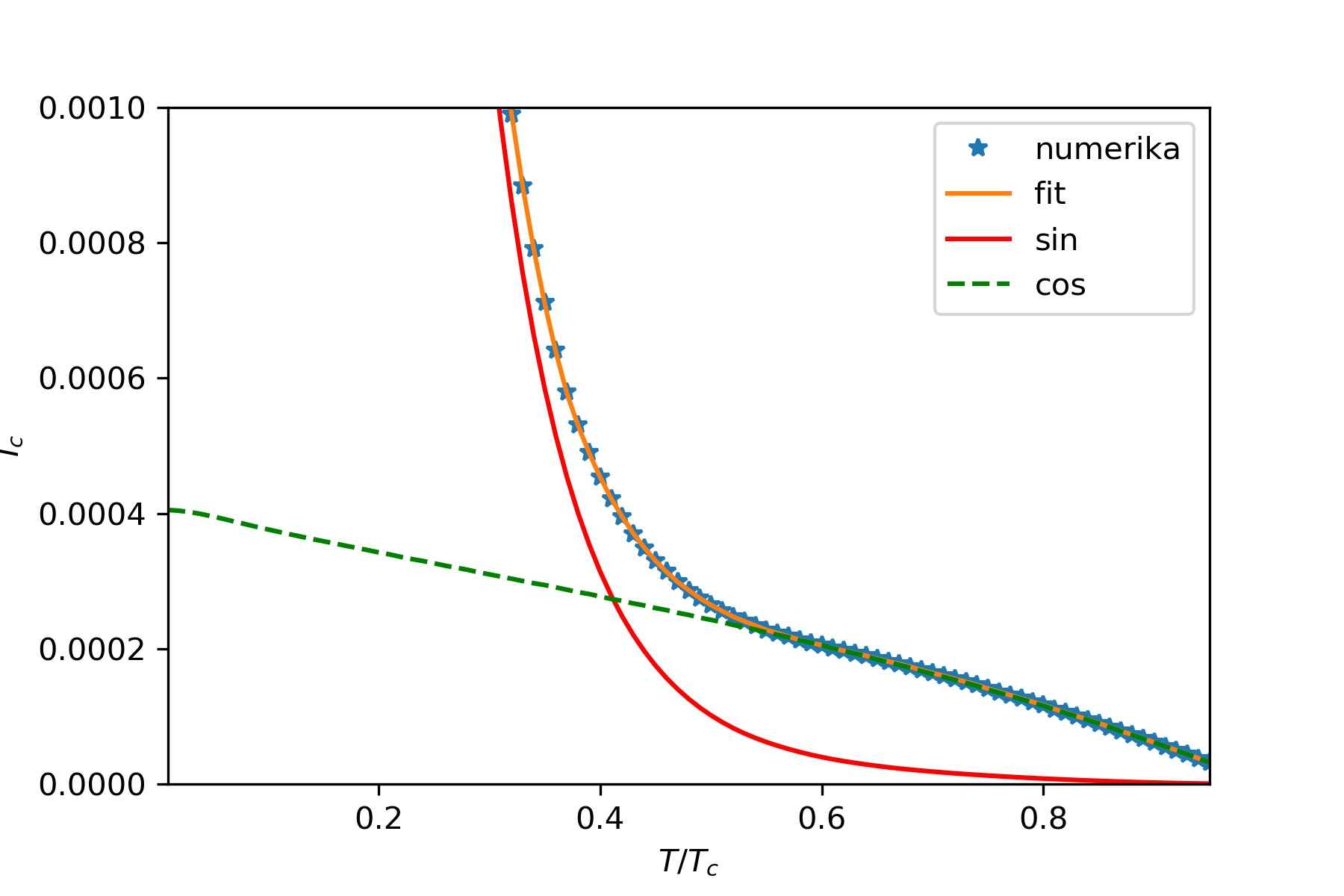 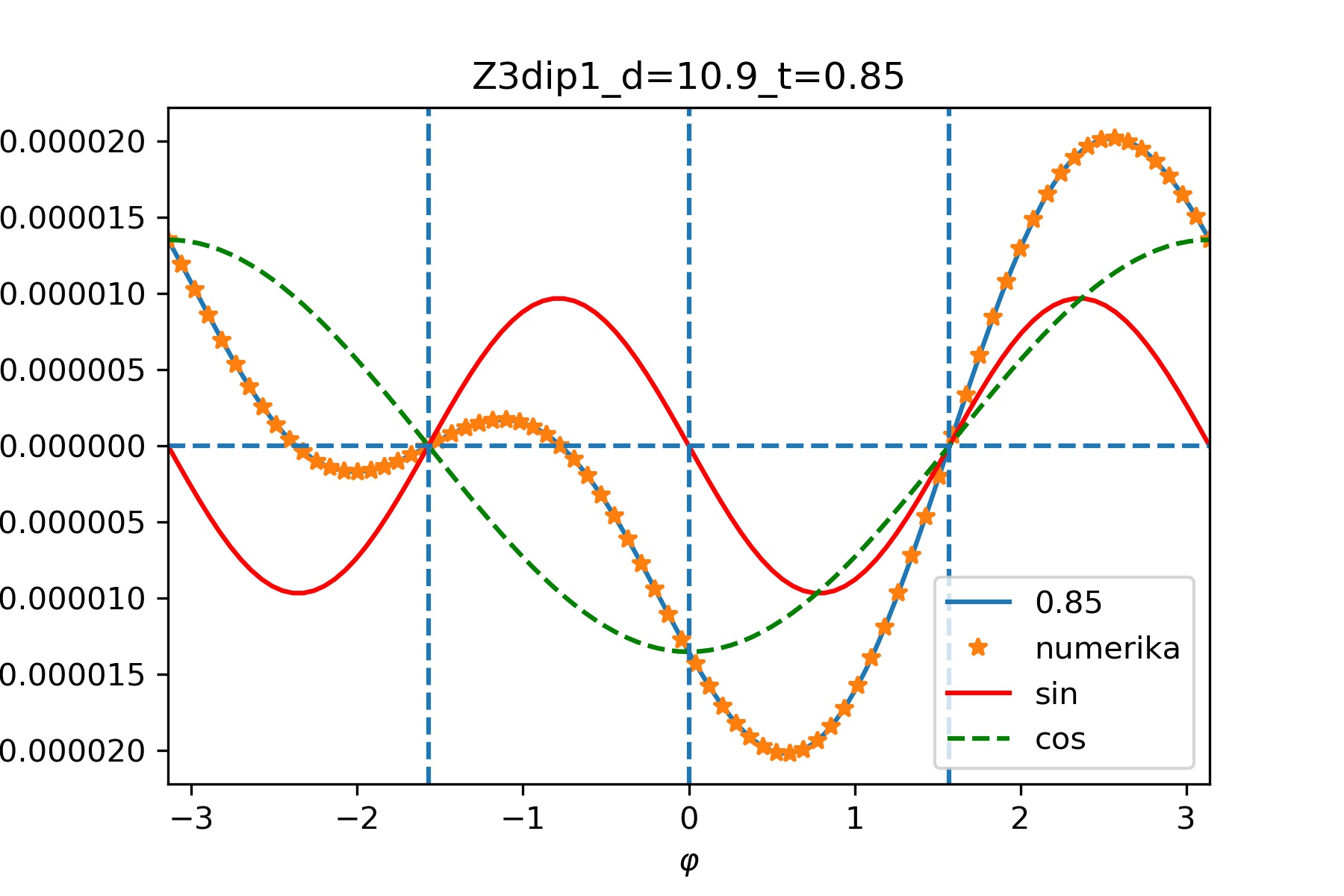 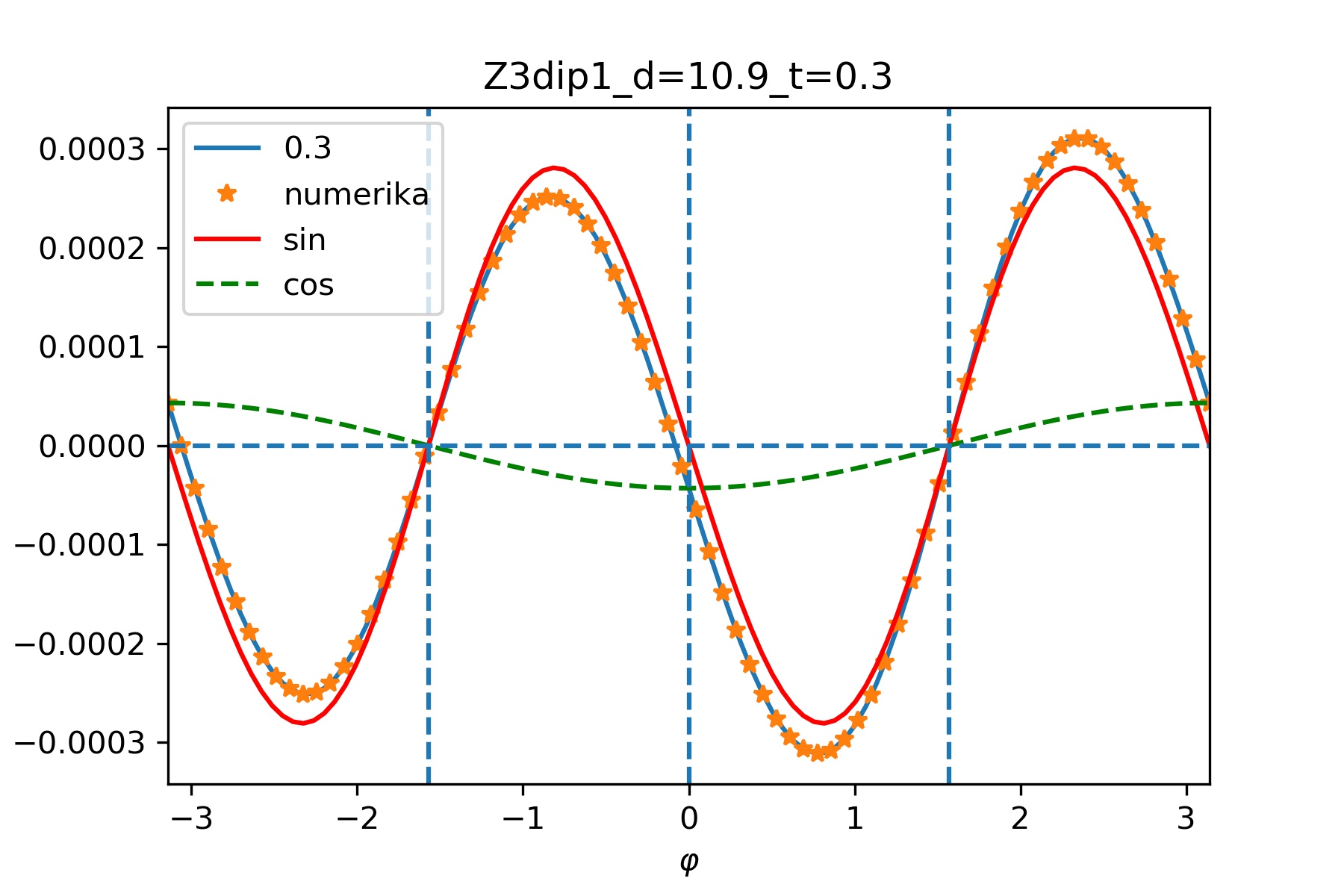 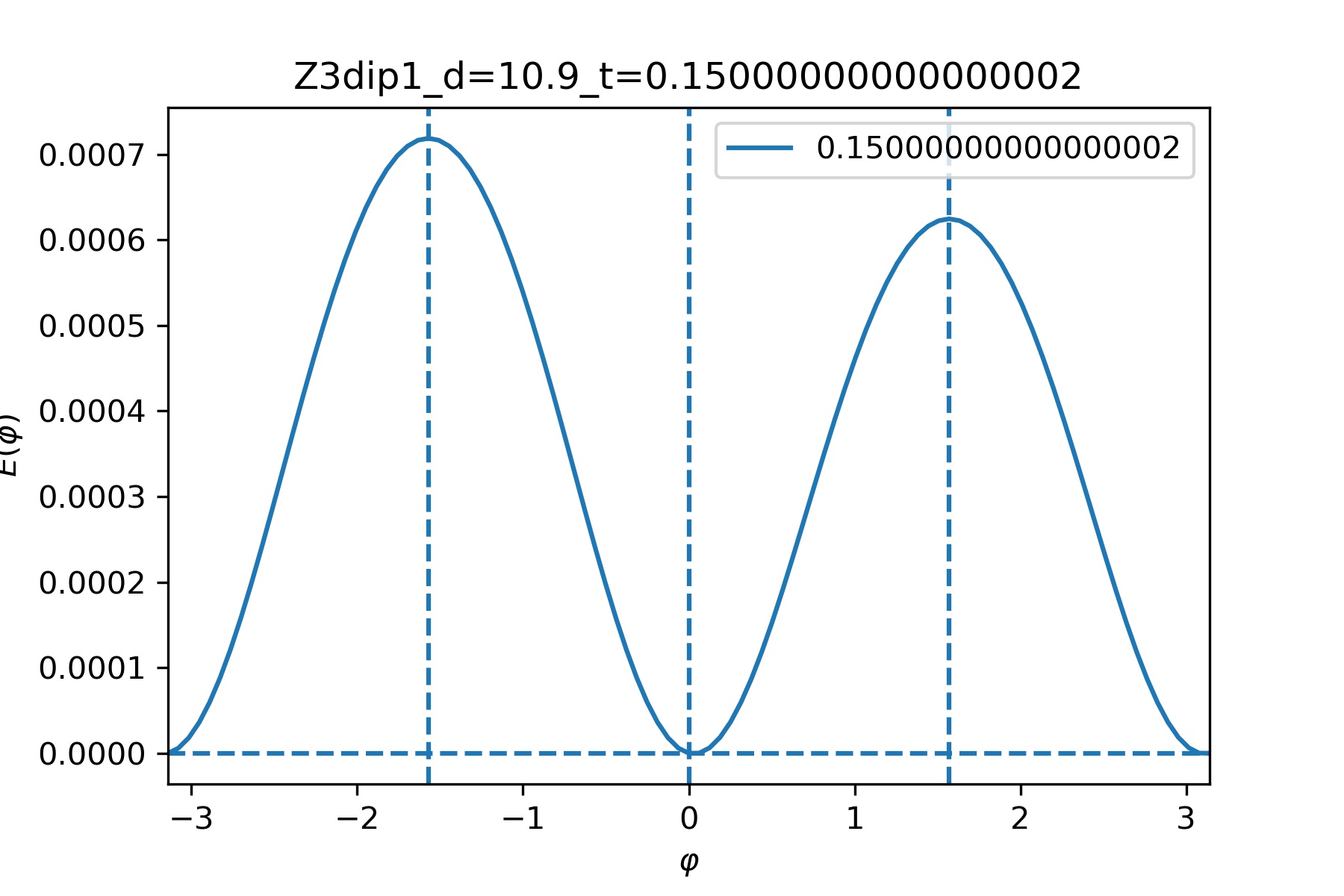 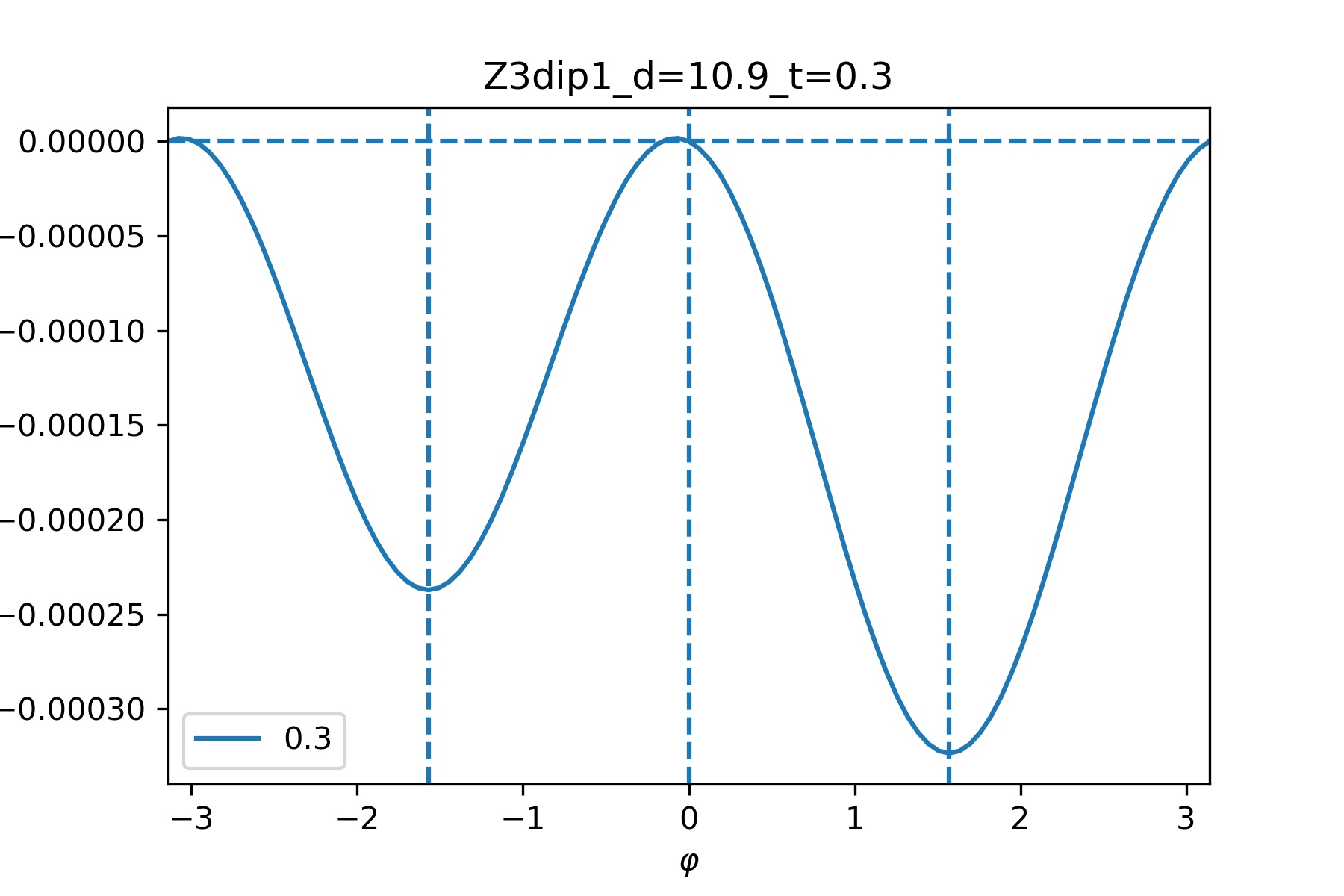 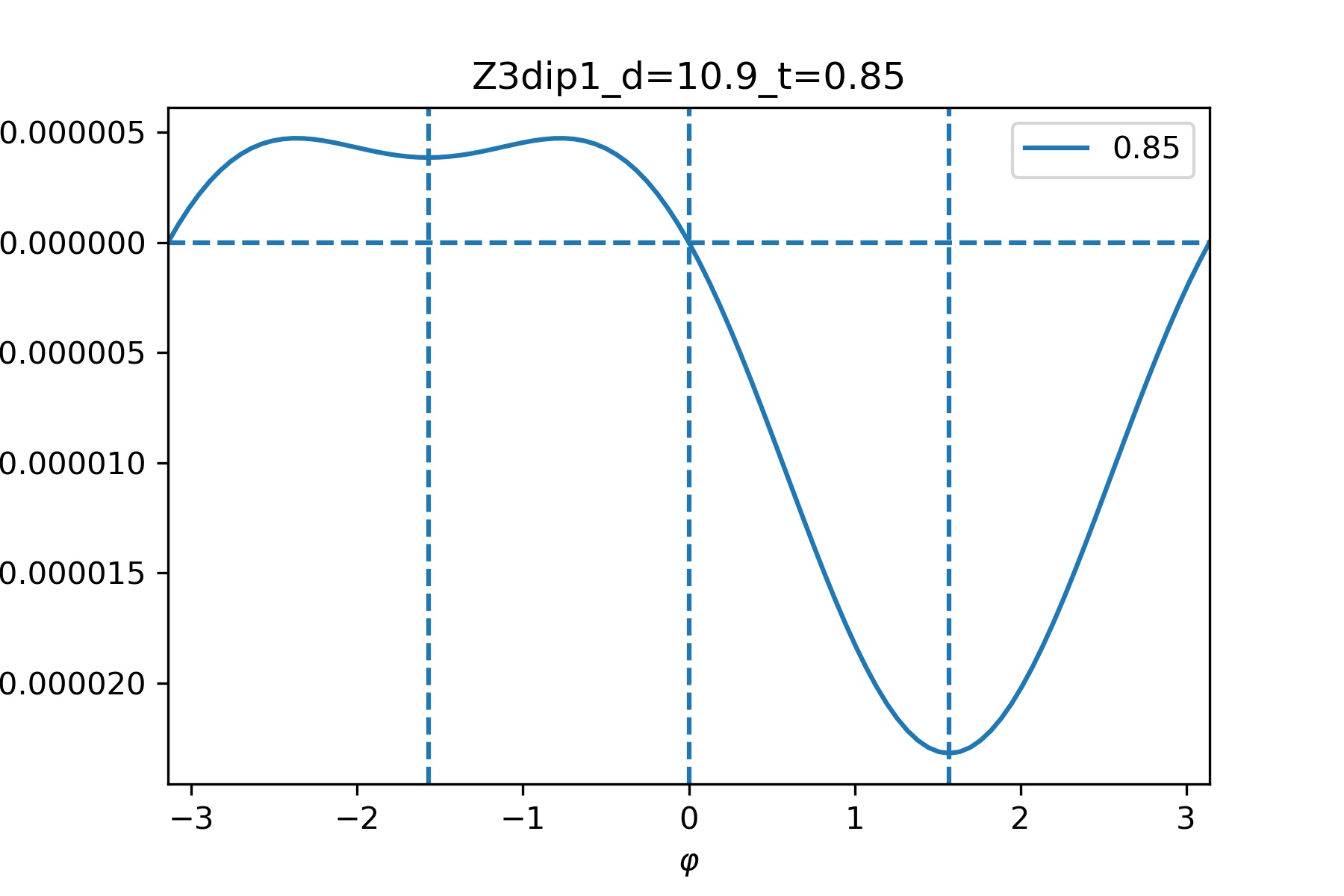 Free energies
Thank you for your attention!